Virtis/Opis Technical Update
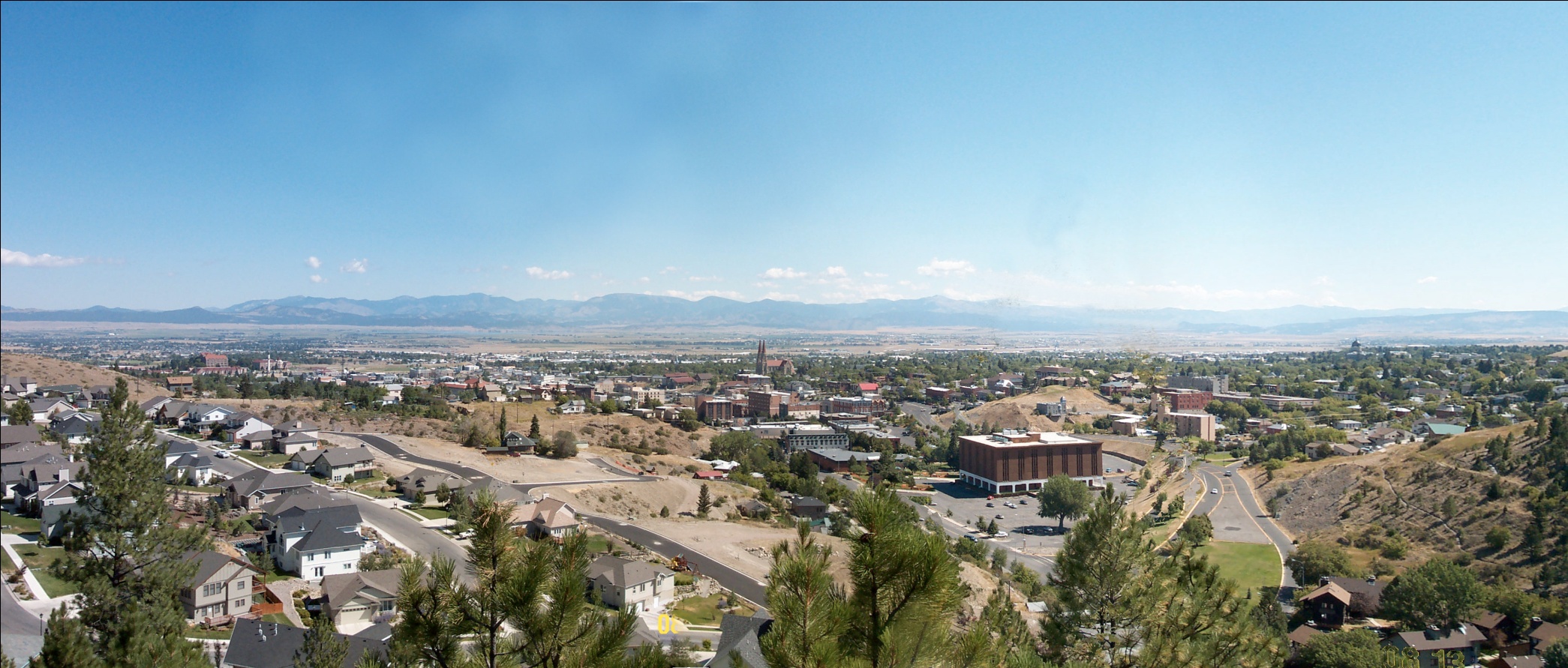 Virtis Opis Bridgeware
User Group 2011 Conference
Helena, Montana
1
6.3 New Features
New AASHTO LFR/ASR Engine for girder, floor and truss system and line superstructures
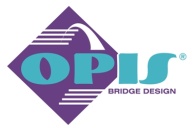 6.0
6.2
6.3
6.1
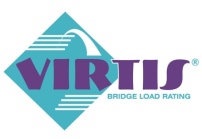 2
[Speaker Notes: Development timeline of the AASHTO superstructure analysis engine, 6.0 release is the first increment for LRFD RC superstructure, 6.0 is also the first release of the Opis substructure module, which includes the Opis substructure LRFD analysis and spec check engine
6.3 release matches the BRASS engine capabilities in Virtis/Opis]
6.3 New Features
Analysis Modules Naming Convention
3
6.3 New Features
6.2
6.3
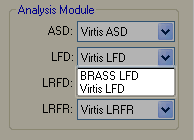 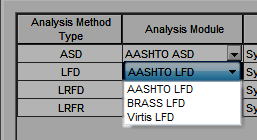 New AASHTO Engine
4
[Speaker Notes: In 6.3, the drop drown will still have the BRASS engine selection.  If BRASS LFD was selected in 6.2, it will still show up as the selected LFD analysis module in 6.3.  But when you try to run, not available.]
6.3 New Features
New AASHTO LFR/LRFR Deck Engine for corrugated metal deck rating
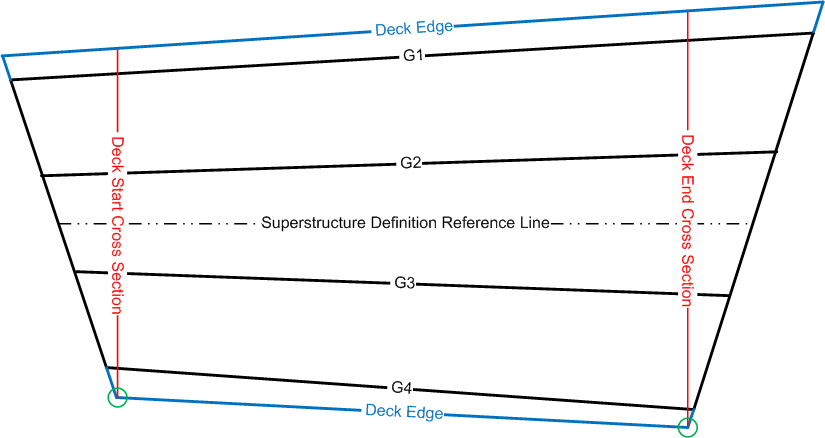 5
[Speaker Notes: Based on the AASHTO superstructure engine, similar to floor beam analysis, model the deck (parapet, medium sitting on top) instead of the girder (deck, parapet, medium sitting on top)
Only available for system superstructure definition (girder, floor and truss)
If start section is different than the end section, will evaluate 2 cross sections, pick the section with the critical results for reporting]
6.3 New Features
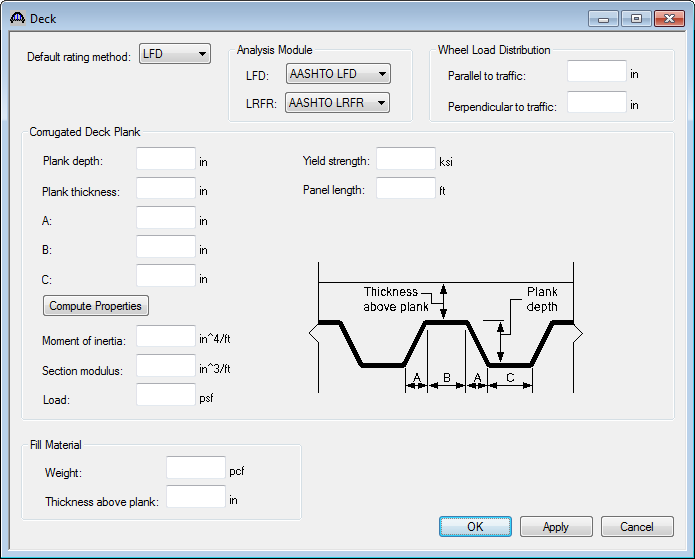 6
[Speaker Notes: Corrugated deck can rest on timber and steel members
Traffic direction from left to right]
6.3 New Features
Shear Stirrup Design Tool for prestress beam
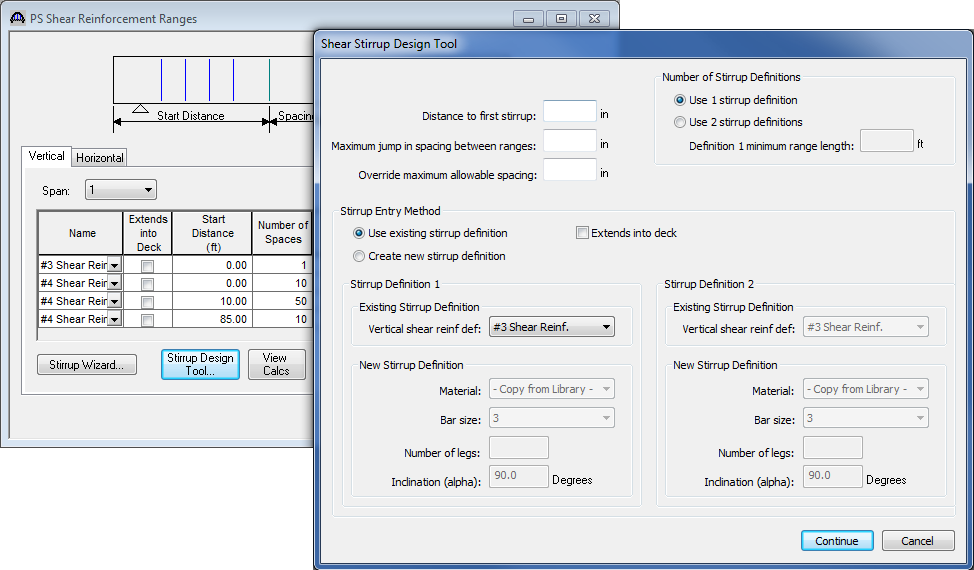 7
[Speaker Notes: The tool is accessible from the PS Shear Reinforcement Ranges window, allow 2 different stirrup definitions
Press Continue will start the analysis and complete with the required stirrup spacing at each tenth point and critical dv point
With the required spacing, ranges can be generated based on Max # of ranges per span and Min # of stirrups per ranges]
6.3 New Features
AASHTO Manual for Bridge Evaluation Specification updates
1st Edition with 2010 Interim
2nd Edition

AASHTO LRFD Specification updates
4th Edition with 2009 Interim
5th Edition
5th Edition with 2010 Interim
8
[Speaker Notes: In addition to MBE 1st edition, 6.3 supports …
In 6.2, the supported LRFD spec is 4th edition with 2008 interim.  … are added in 6.3.]
6.3 New Features
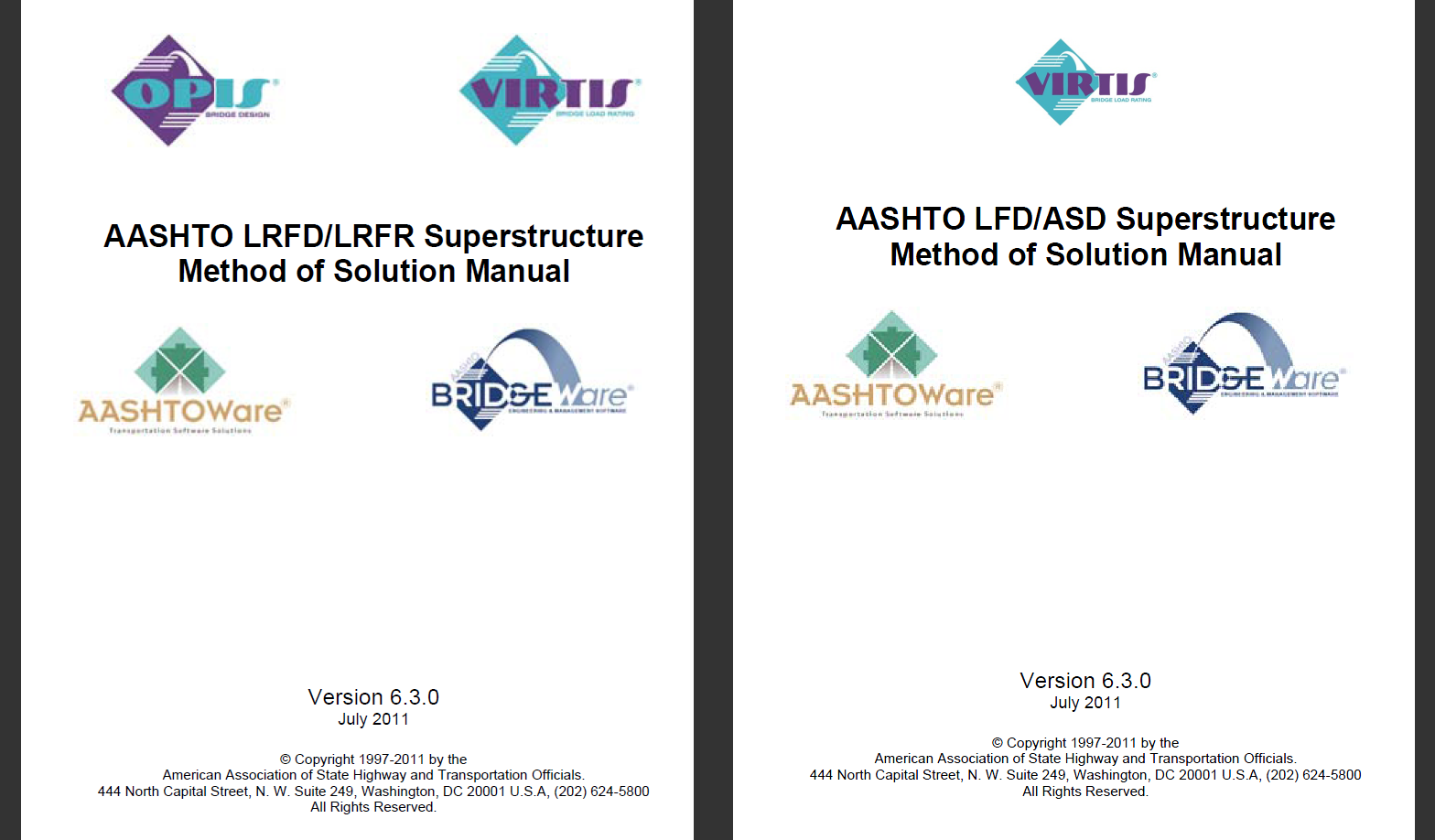 9
[Speaker Notes: Open these Method of Solution Manuals from the Help menu.
Assumptions and Limitations, Flow charts …]
6.3 New Features
Selection of specification edition for specification checking
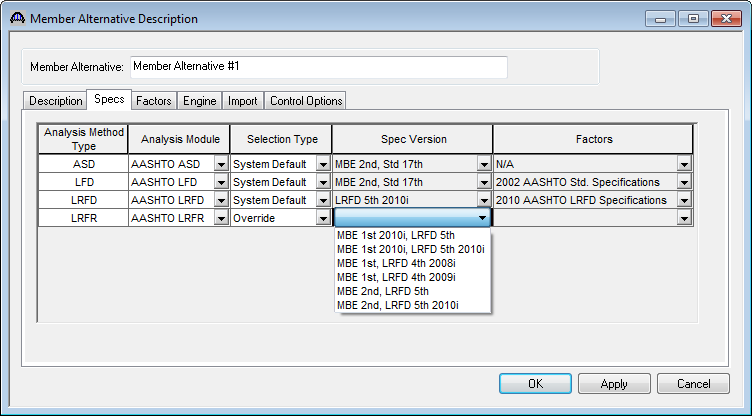 10
[Speaker Notes: Member Alternative window, 6.2 has the first 2 columns, selection of spec version and also the selection of load factors for the analysis, spec version and load factors association
Selection type, System Default or Override, …]
6.3 New Features
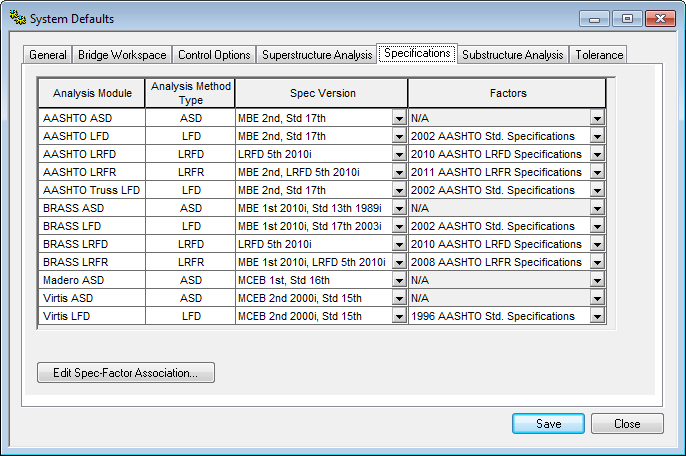 11
[Speaker Notes: System Defaults window Specifications tab, association of spec version and load factors for each available analysis method type in each engine]
6.3 New Features
NSG analysis of superstructure with corrugated metal deck
New orthotropic shell finite element
New corrugated material properties
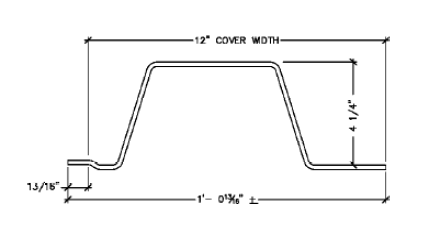 12
[Speaker Notes: Account for variation in stiffness between transverse and longitudinal directions]
6.3 New Features
NSG analysis processing for the case when there is only one member alternative defined for a member and the member alternative is not marked as Existing
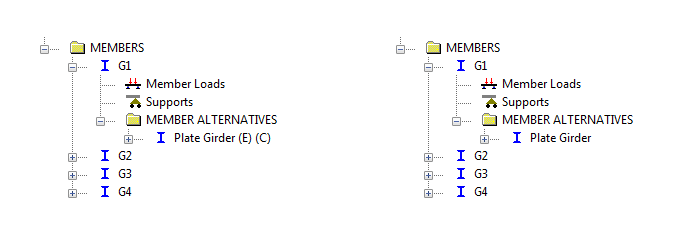 13
[Speaker Notes: 6.2, superstructure, superstructure alternative, the selected superstructure definition, each member, the existing member alternative]
6.3 New Features
LFR specification checking for floor truss analysis
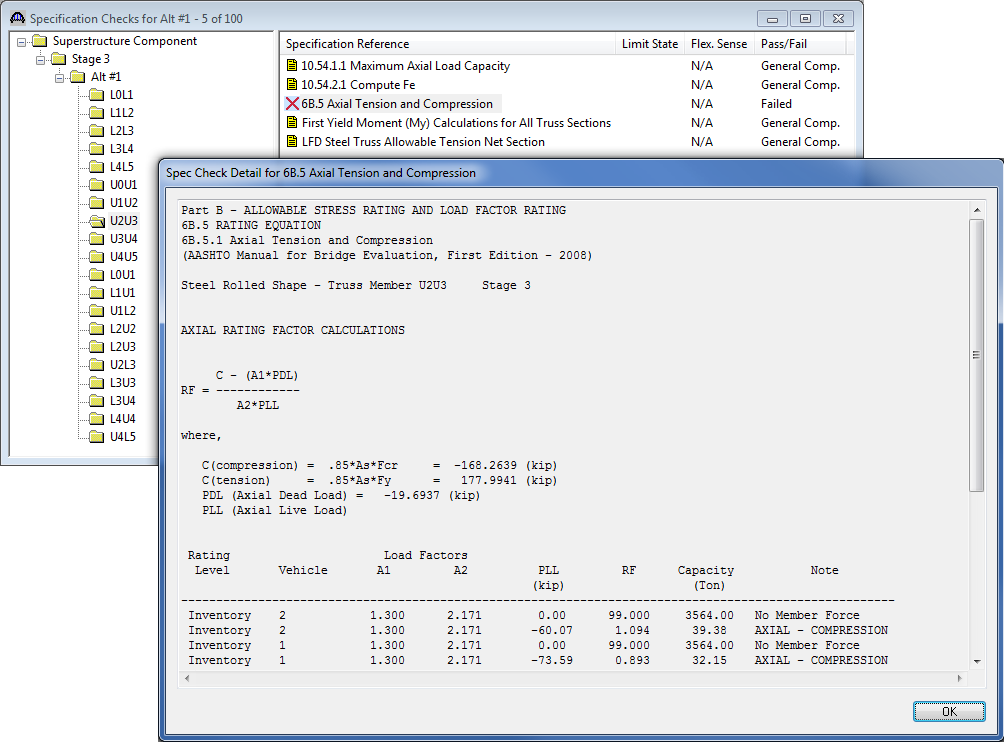 14
[Speaker Notes: For the case that floor truss members are modeled as beam elements
Hook up the LFR spec check module in the new AASHTO LFR engine for floor truss rating
Model truss member as beam element, allow Element loads and Interaction Rating for Axial and Bending 
Spec check viewer, detail spec check results and rating computation for each floor truss member]
6.3 New Features
Single Angle, Back-to-Back Angles and Built-up Channel cross sections for floor truss analysis
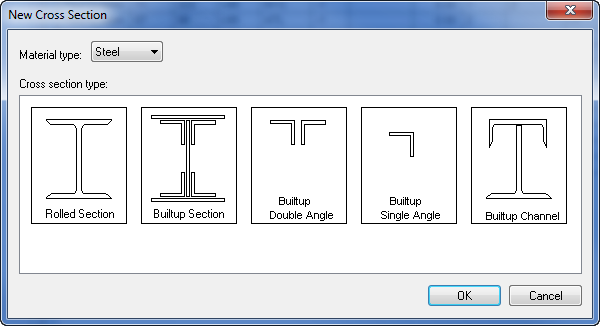 15
[Speaker Notes: In 6.2, only 2 cross section types are available for floor truss]
6.3 New Features
Live load distribution factor computation for longitudinal truss analysis
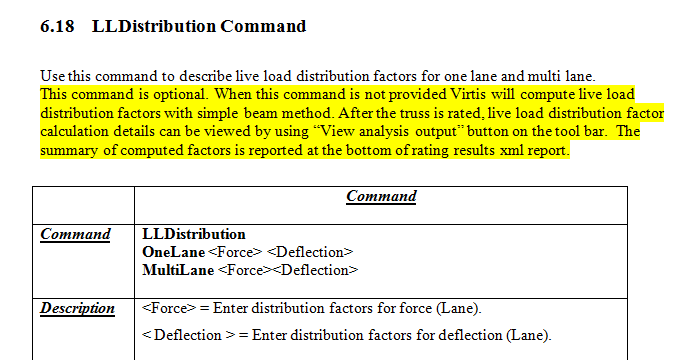 16
[Speaker Notes: Truss Input Command Language Manual, LLDistribution command is optional in 6.3, not entered …
Open the detail computation file from the Analysis Output window, the computed LL distribution factors are also listed in the truss rating results report]
6.3 New Features
AASHTO LRFR Engine control option to ignore Service III PS tensile stress rating for the top of prestress beam


Rating at the top of beam will not be computed in MBE 6.4.2.1
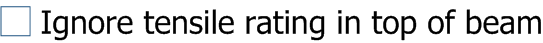 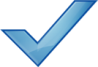 17
6.3 New Features
AASHTO LRFD/LRFR Engine control option to consider splitting resistance article


Consider the splitting resistance of the pretensioned anchorage zone as per LRFD 5.10.10.1
For prestress beam only
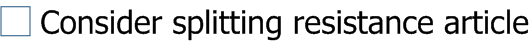 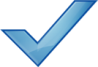 18
6.3 New Features
AASHTO LRFR Engine analysis option for overriding legal live load factor, considering additional permit lane load and excluding permit lane load from permit vehicle location
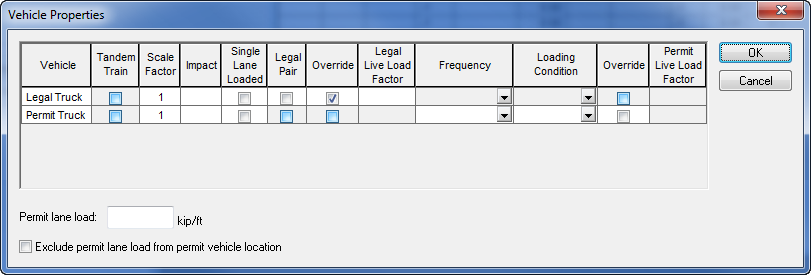 19
[Speaker Notes: Vehicle Properties dialog
Consider additional lane load with permit vehicles for spans between 200 and 300 ft and when checking negative moments in continuous span bridges]
6.3 New Features
AASHTO LFR/ASR Engine analysis option for applying with/without impact and single/multi lane live load combinations
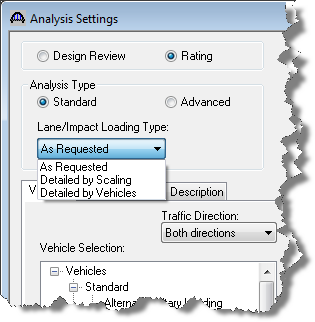 Processing vehicle HS 20-44 (As Requested)...
Processing vehicle HS 20-44 (With Impact, Single Lane)...
Processing vehicle HS 20-44 (With Impact, Multi-Lane)...
Processing vehicle HS 20-44 (Without Impact, Single Lane)...
Processing vehicle HS 20-44 (Without Impact, Multi-Lane)...
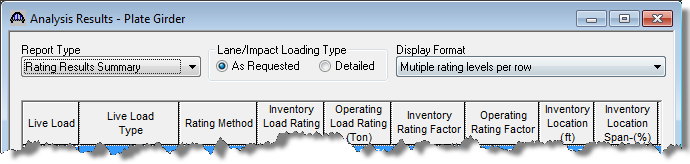 20
[Speaker Notes: Analysis Settings window, By vehicles – A vehicle for each combinations]
6.3 New Features
Bridge Explorer rating results printing
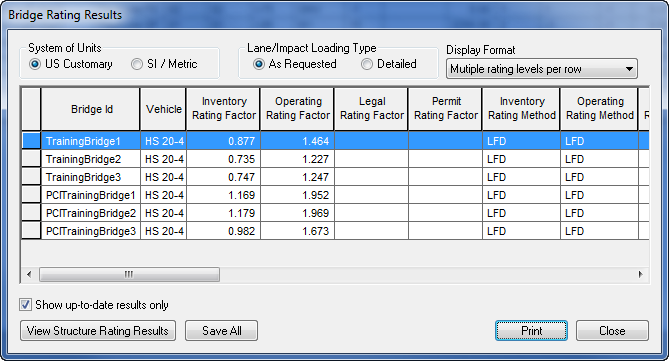 21
6.3 New Features
Support for Windows 7 (32-bit and 64-bit)
Help files conversion
Application file structure reorganization
User-defined Analysis Output Folder
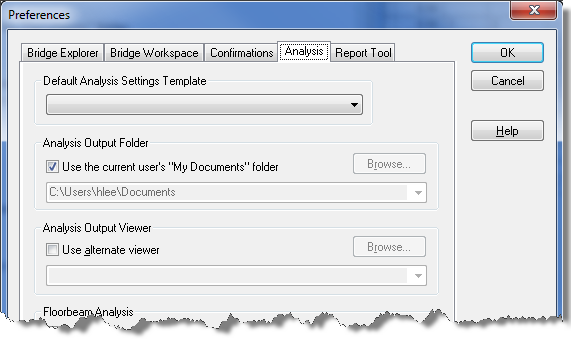 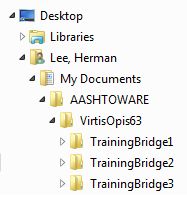 22
[Speaker Notes: hlp to chm
3 types of file: Virtis/Opis application, data used by the application, data generated by the user (Program Files, ProgramData, My Documents)
Windows 7 Client Software Logo Program]
6.3 New Features
Virtual address space per process(32-bit vs. 64-bit Operating System)
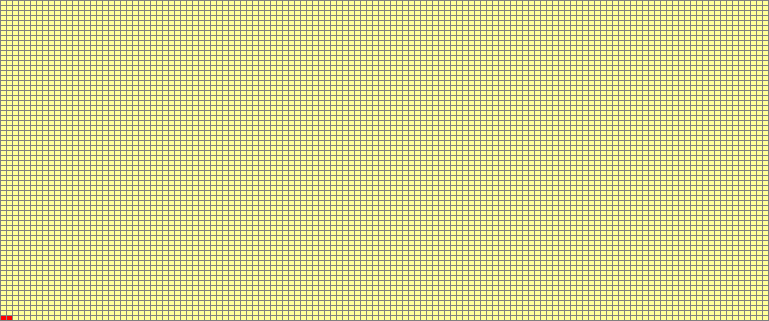 64-bit: 8 TB = 8192 GB
32-bit: 2 GB
23
6.3 New Features
3rd-party engine registration
Formal analysis engine registration process
Include Help documentation registration
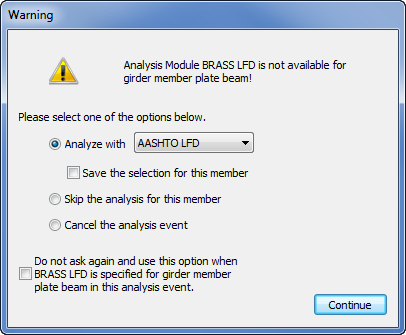 24
[Speaker Notes: Registered vs. Available]
6.3 New Features
Application Program Interface documentation updates
Last update is for 5.6 release
Include AASHTO FE Engine API documentation and object model
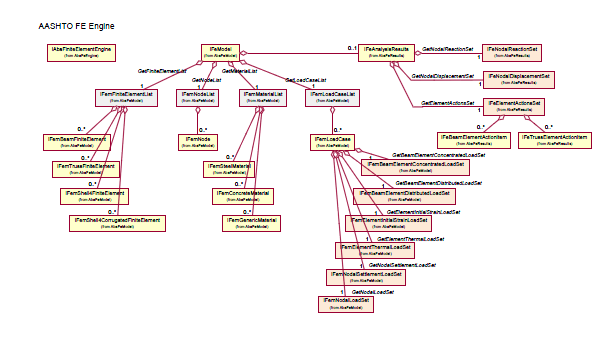 25
6.4 Enhancements
User Group enhancements
3D analysis for multi-girder superstructures
RC slab system
Drilled shaft analysis and specification checking
RC box culvert LRFD design and rating
Model mild steel in prestress beam
Truss cross sections and graphics
26
6.4 Enhancements
General preferences
Data exchange for non-bridge data
Report Tool using Crystal Reports
Detailed LRFR analysis report
Lane load processing enhancement
Specification checker API documentation
Limit states selection
Substructure results report topics
27
Questions & Comments
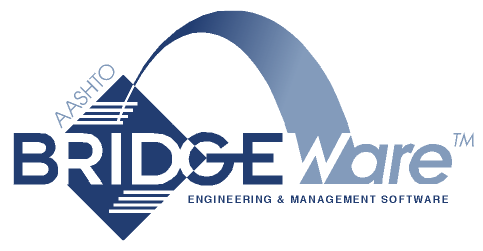 Thank you for your continued support!
28